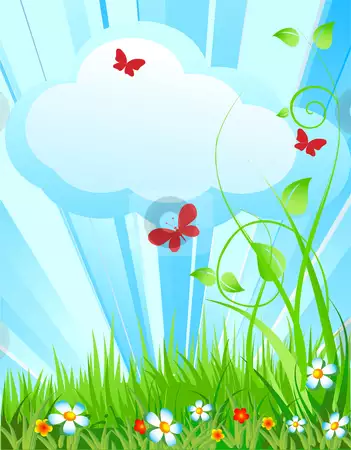 Муниципальное бюджетное дошкольное образовательное учреждение № 45 
«РОМАШКА»
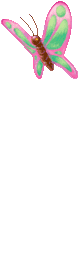 Отчет о проделанной работе за летний – оздоровительный период во второй младшей группе №2
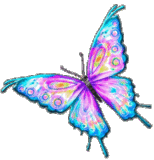 Воспитатель: Малькова Светлана Васильевна, 1 КК
С. Филатовское, 2019
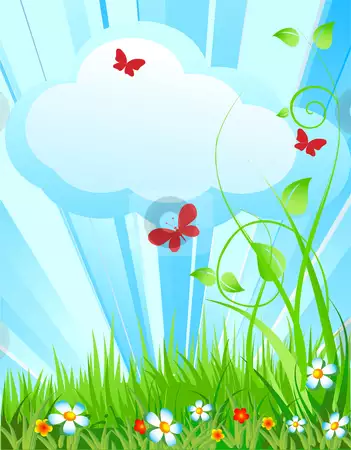 С 1 ИЮНЯ В ДЕТСКОМ САДУ НАЧАЛСЯ ЛЕТНИЙ ОЗДОРОВИТЕЛЬНЫЙ ПЕРИОД
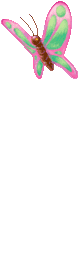 Цель: Создание в группе и на участке детского сада максимально эффективных условий для организации оздоровительной работы и развития познавательных интересов воспитанников в летний период.
Основными задачами работы на летний - оздоровительный период являлись:
-реализовать систему мероприятий, направленных на оздоровление и физическое развитие детей, их нравственное воспитание, развитие любознательности и познавательной активности, формирование культурно-гигиенических и трудовых навыков;  сохранение и укрепление физического и психического здоровья воспитанников;
- формирование у воспитанников привычки к здоровому образу жизни;
- формирование навыков безопасного поведения;
- развитие познавательных интересов воспитанников;
-создать условия, обеспечивающие охрану жизни и здоровья детей, для самостоятельной, творческой деятельности детей на участке;
-осуществлять педагогическое и социальное просвещение родителей по вопросам воспитания и оздоровления детей в летний период.
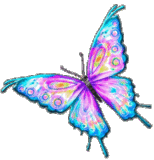 г. Богданович, 2016
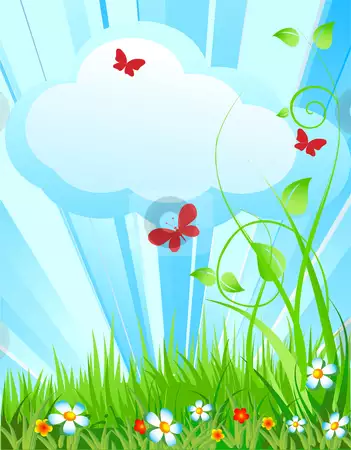 Для решения поставленных задач в летний период соблюдались следующие условия.
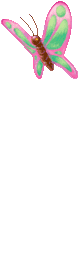 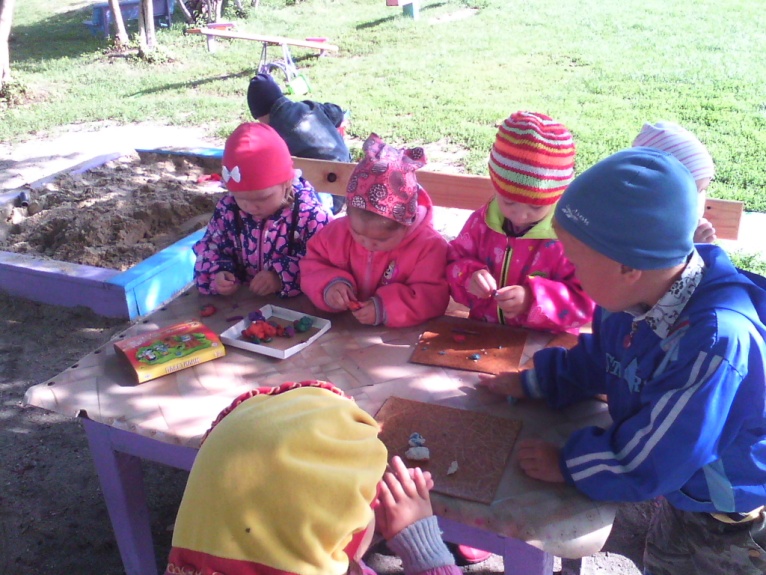 С целью организации оздоровительной работы в летний период наша группа перешла на режим дня в соответствии с теплым периодом года (прогулка — 4,5 ч., сон — до 3 ч.). Для создания безопасных условий пребывания детей в ДОУ ежедневно проверялась исправность оборудования на прогулочной площадке, осматривался участок перед прогулкой на наличие опасных для детей предметов (гвоздей, битого стекла и т.д.). 
В течении дня соблюдался водно-питьевой режим (охлажденная кипяченая вода); при организации закаливающих процедур — индивидуальные полотенца для рук, ног.
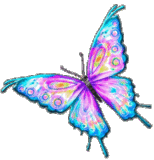 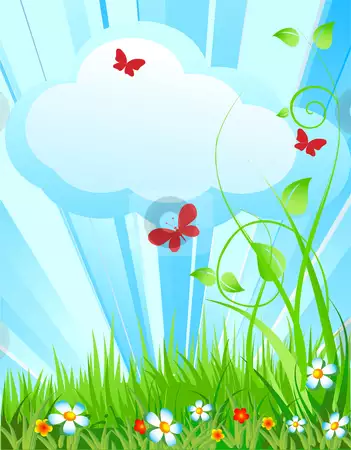 Гимнастика, игровая деятельность и другие мероприятия организовывались на свежем воздухе.
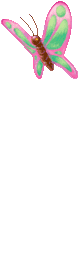 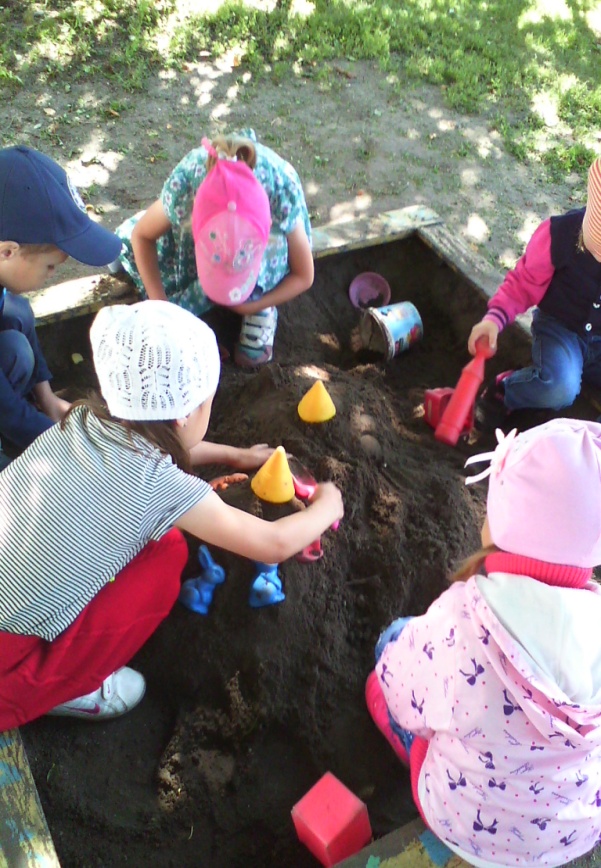 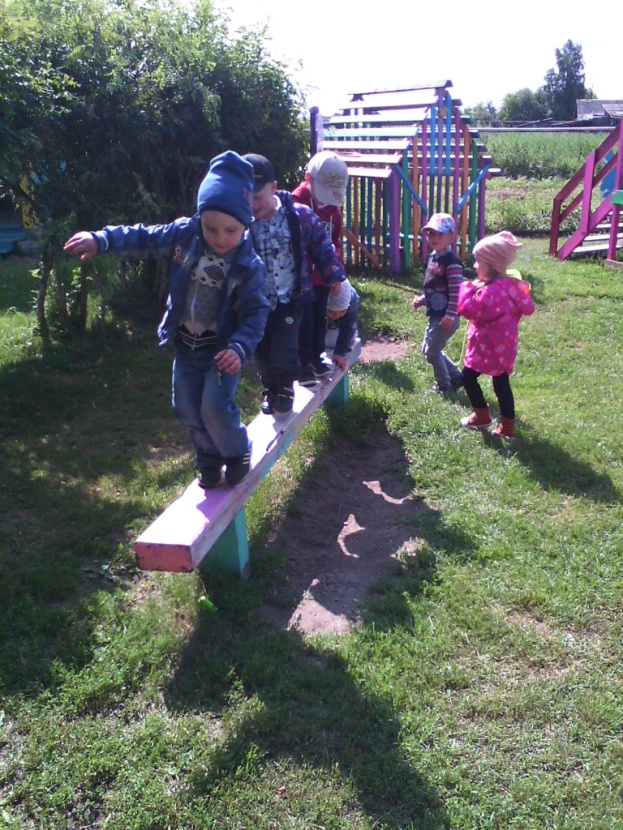 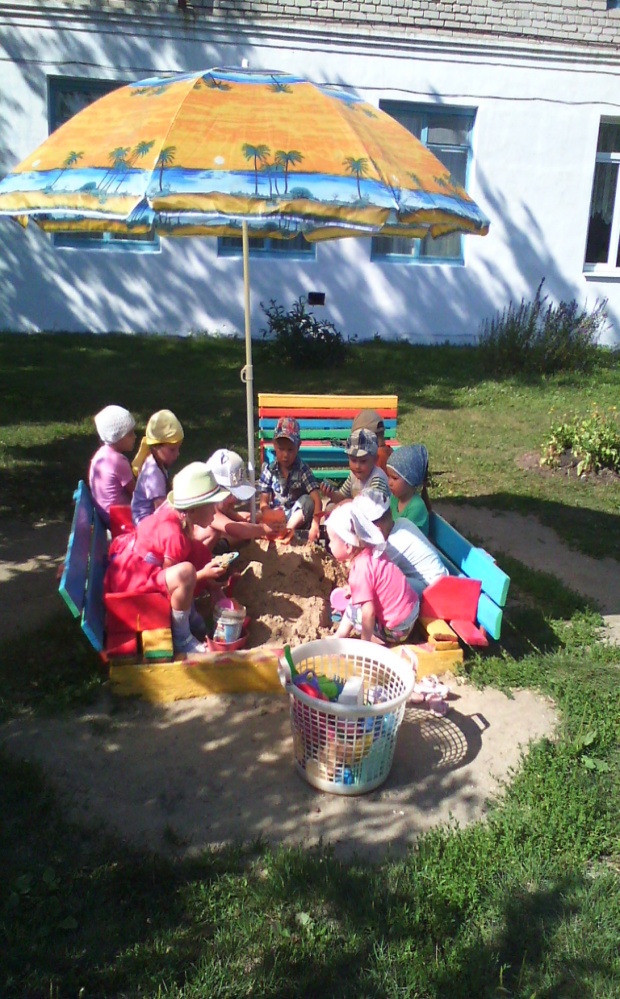 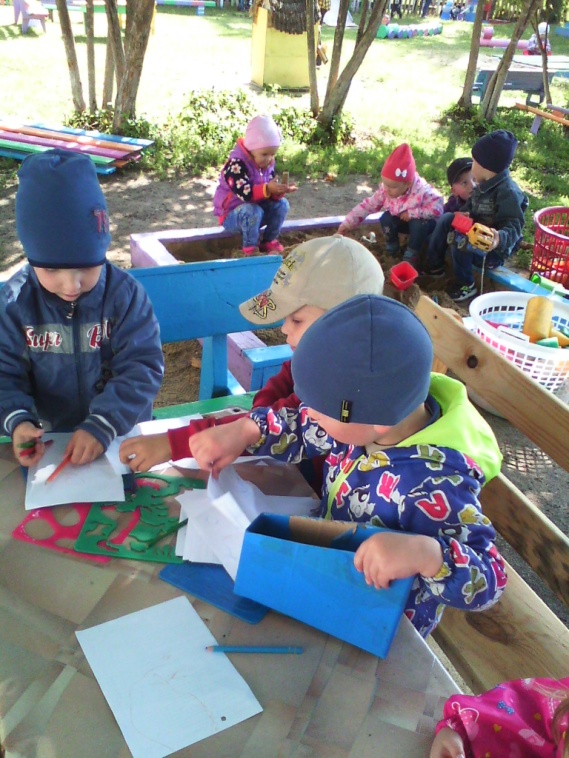 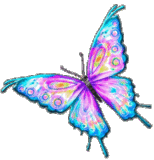 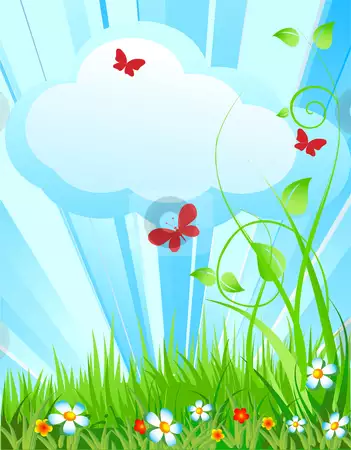 ЗАКАЛИВАЮЩИЕ МЕРОПРИЯТИЯ
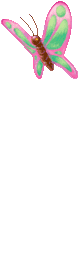 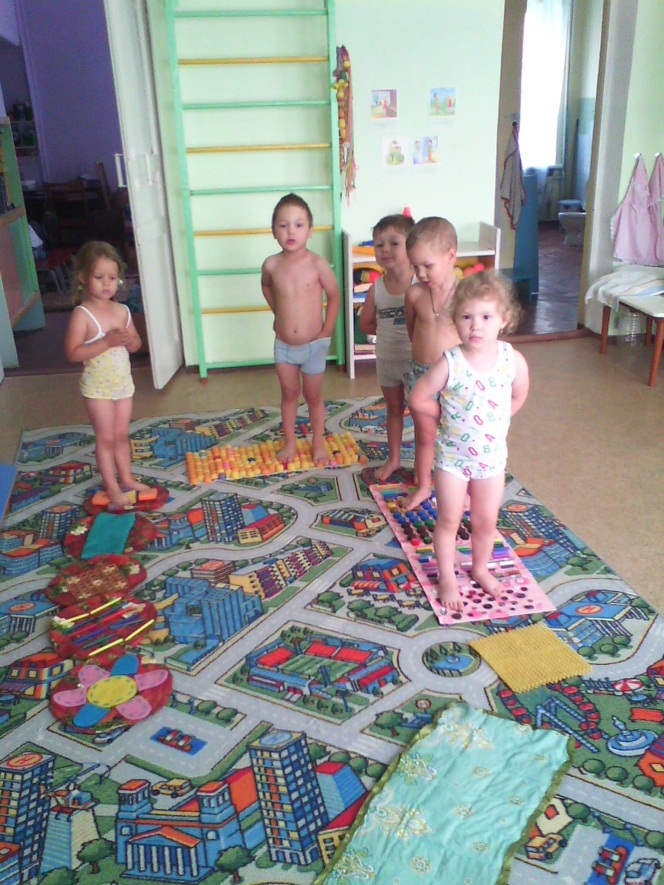 Проводились следующие закаливающие мероприятия:  умывание лица, рук до локтя, оздоровительный бег, дети принимали воздушные и солнечные ванны, после сна ходили по массажной дорожке, босиком.
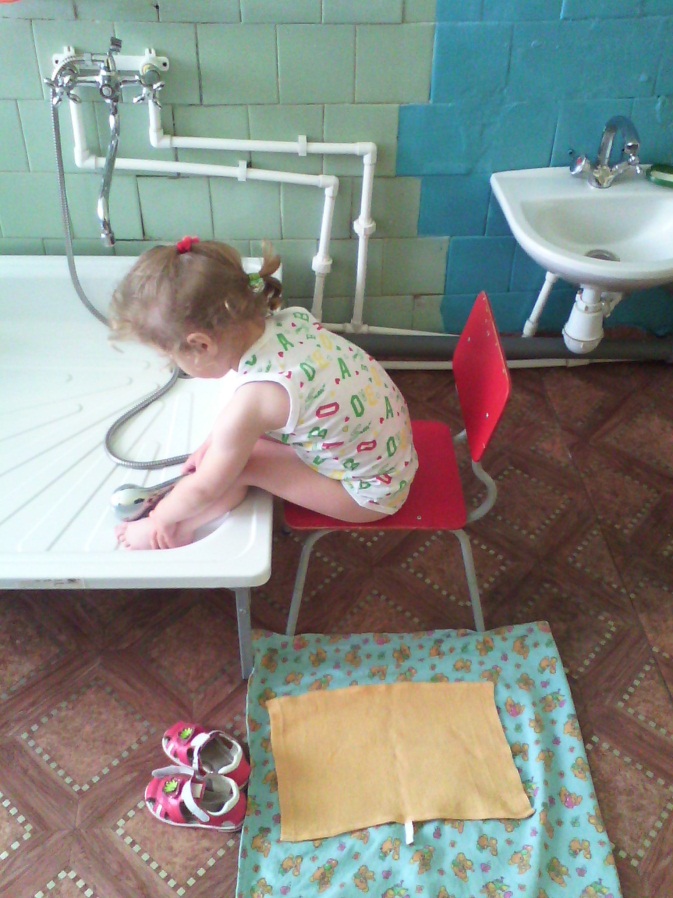 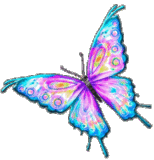 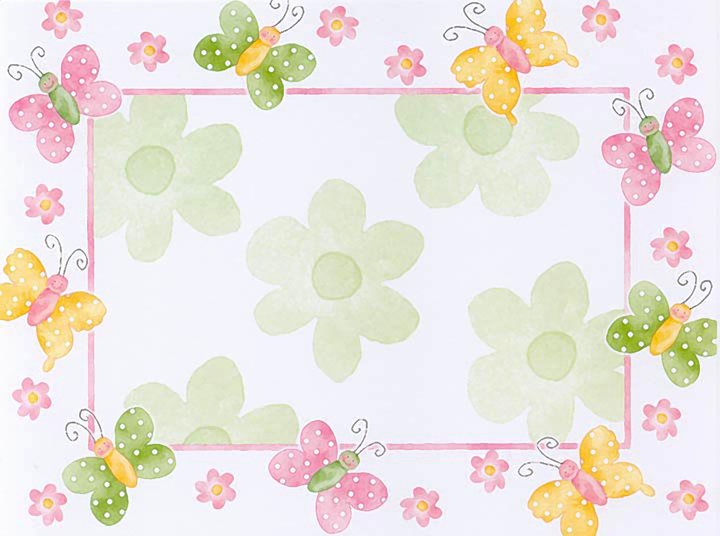 НАБЛЮДЕНИЕ ЗА ОКРУЖАЮЩИМ МИРОМ.
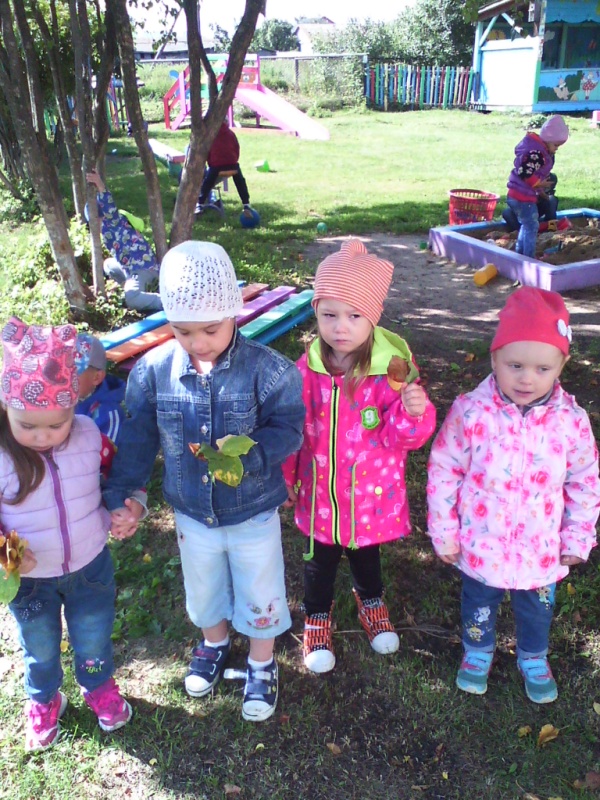 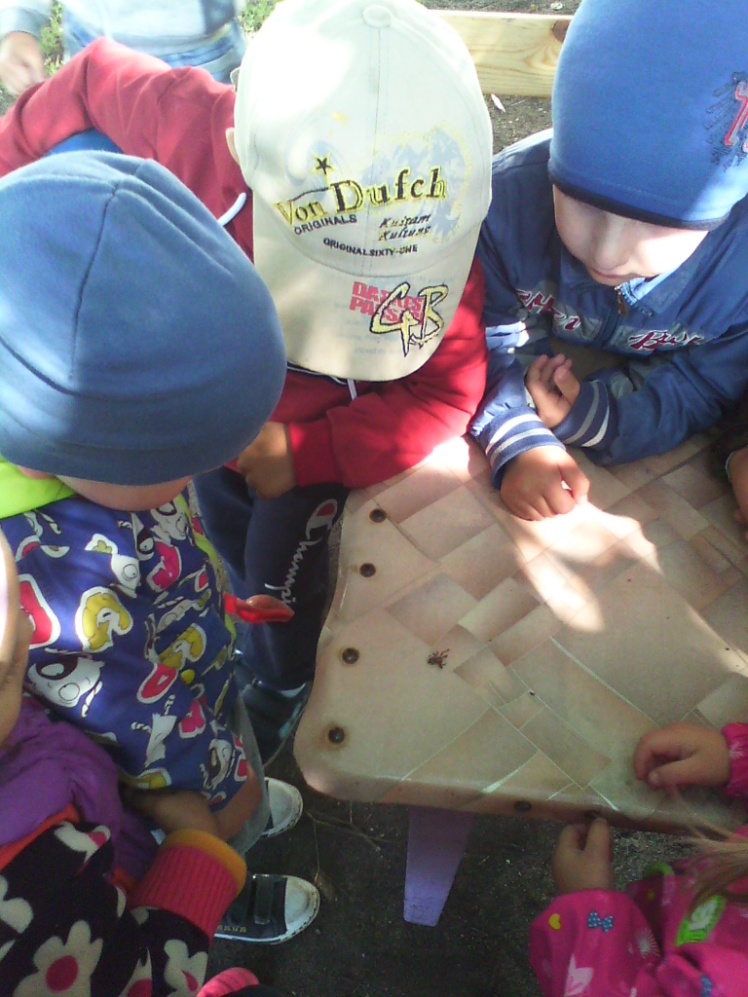 Слышим мы знакомый звук.
Так жужжать умеет жук.
С золочёной спинкою.
С шапкой – золотинкою.
Он к нам в гости прилетел.
На травинку сел.
Мы тебе, дружок наш, рады.
Охраняй теперь наш садик!
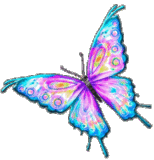 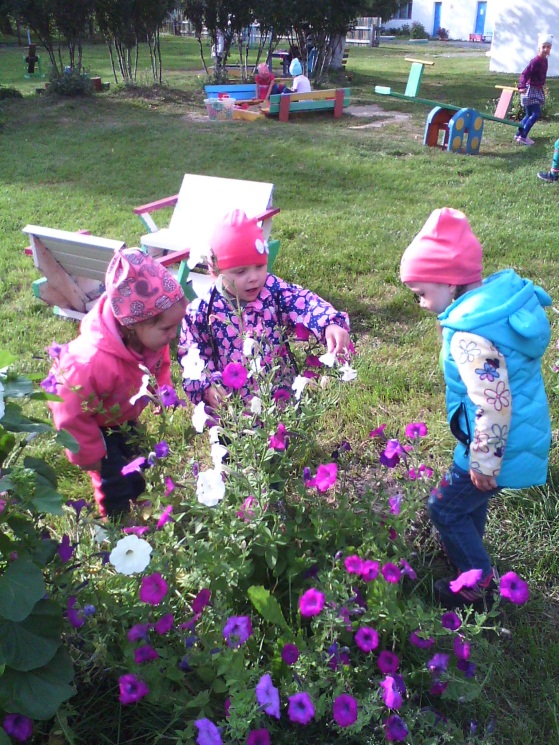 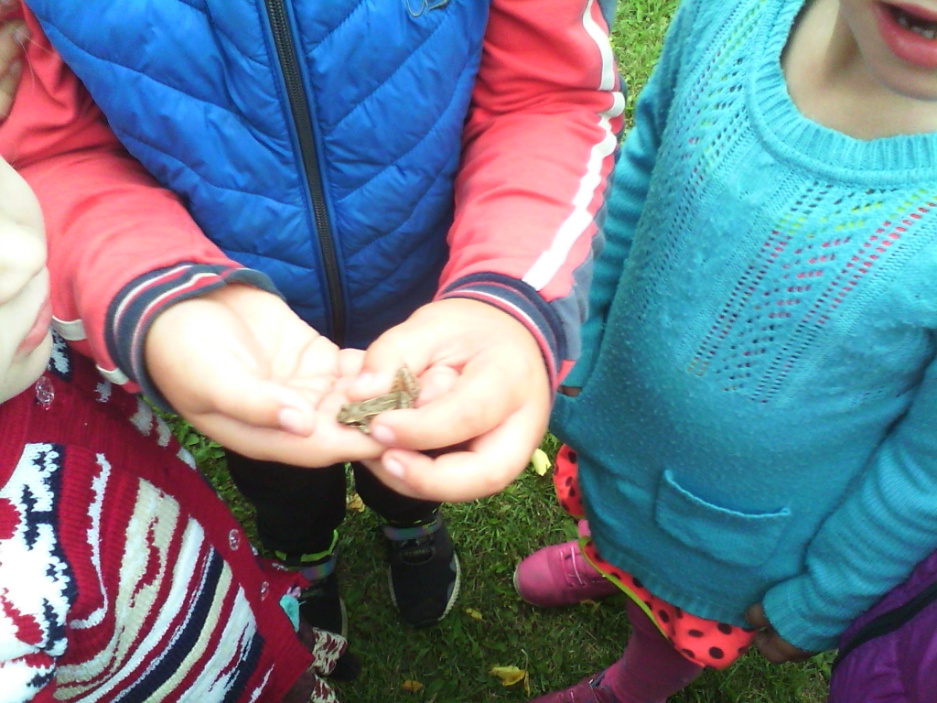 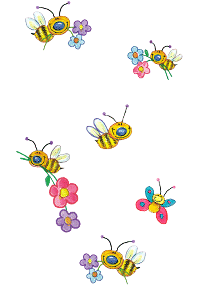 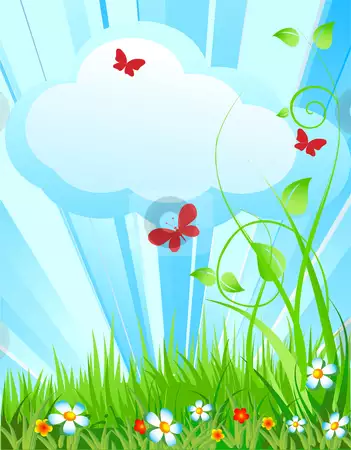 В ТЕЧЕНИЕ ЛЕТНЕГО ПЕРИОДА ПРОВОДИЛАСЬ РАБОТА ПО ОРГАНИЗАЦИИ РАЗВЛЕЧЕНИЙ И ДОСУГОВ ДЛЯ ДЕТЕЙ.
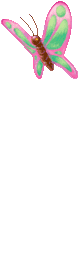 «Скажи курению «НЕТ»
Конкурс чтецов «Моя Россия»
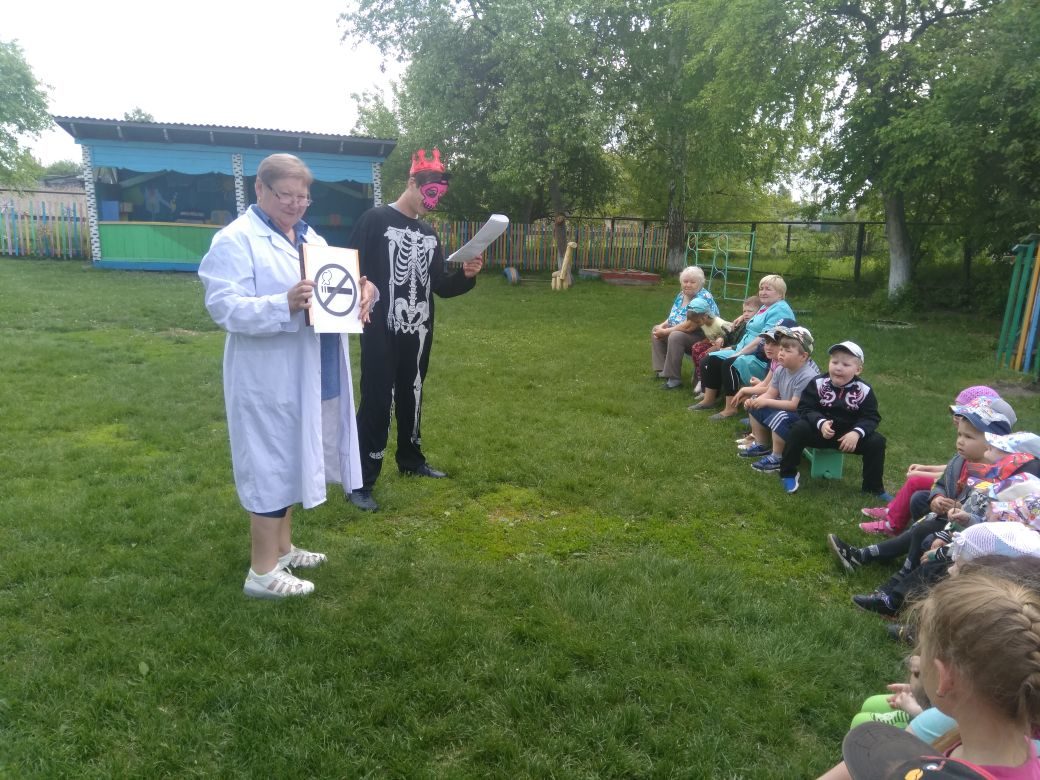 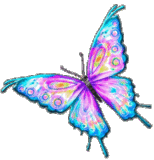 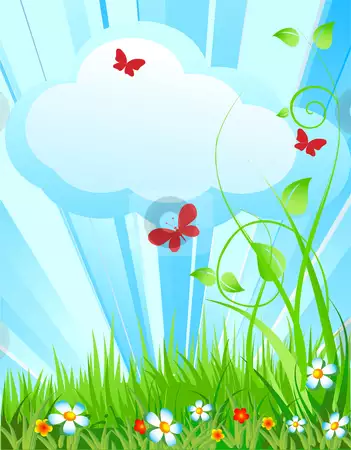 Спортивное развлечение «По морям, по волнам»
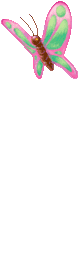 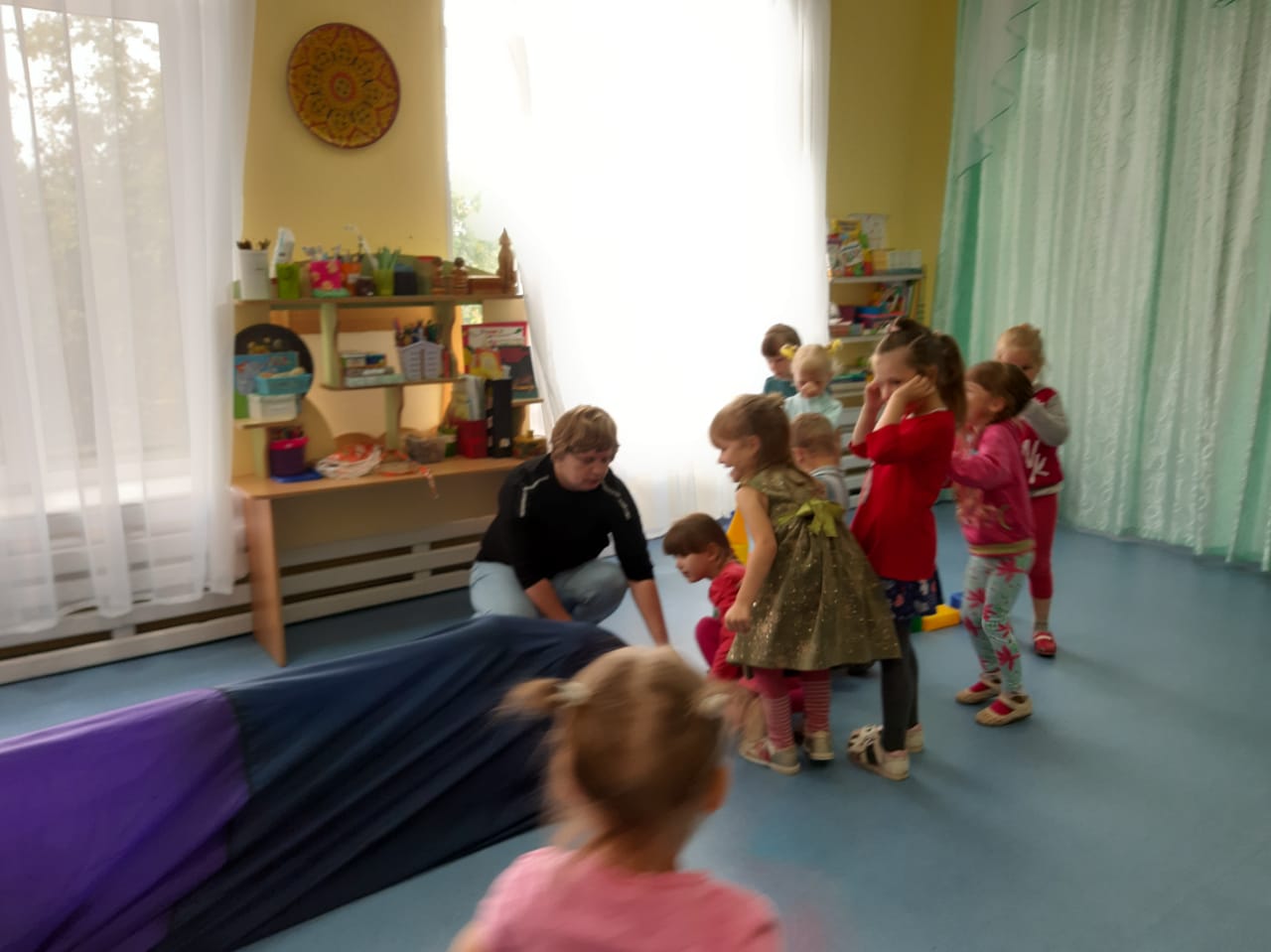 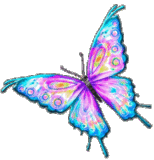 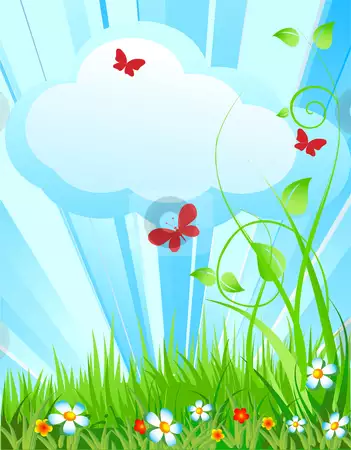 Вставка творчества детей и родителей «Богатыри земли Русской»
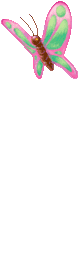 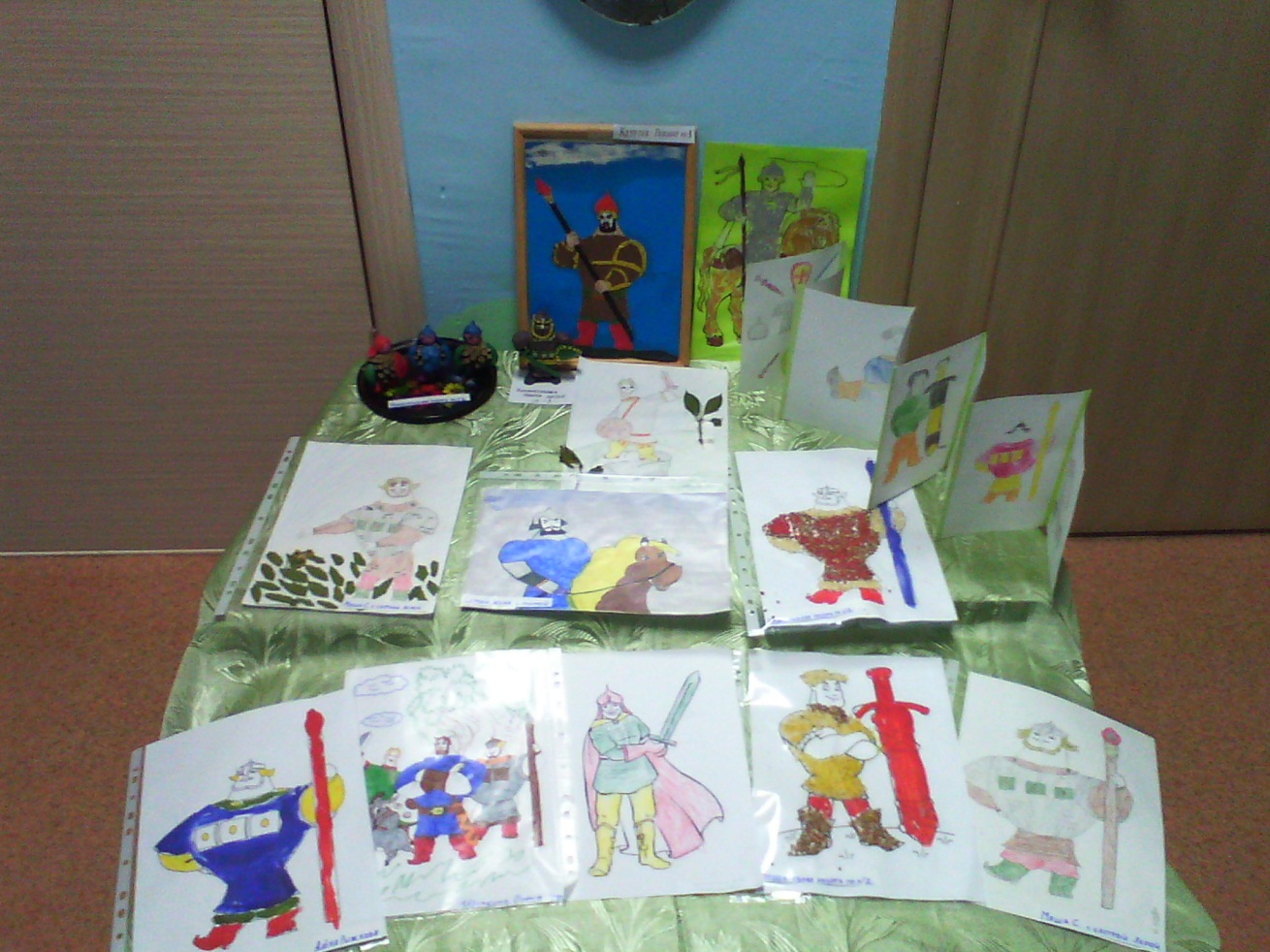 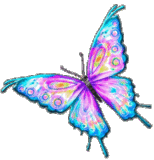 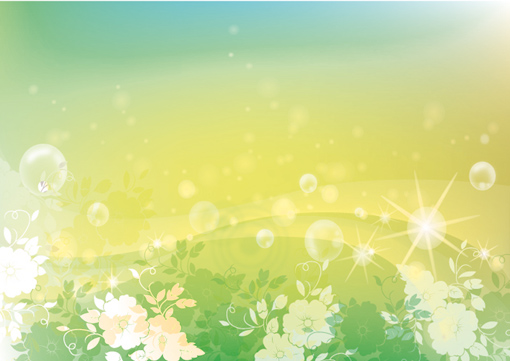 ПОЗНАКОМИЛИСЬ С СИМВОЛИКОЙ РОССИИ, КОЛЛЕКТИВНАЯ РАБОТА -  АППЛИКАЦИЯ «РОССИЙСКИЙ ФЛАГ».
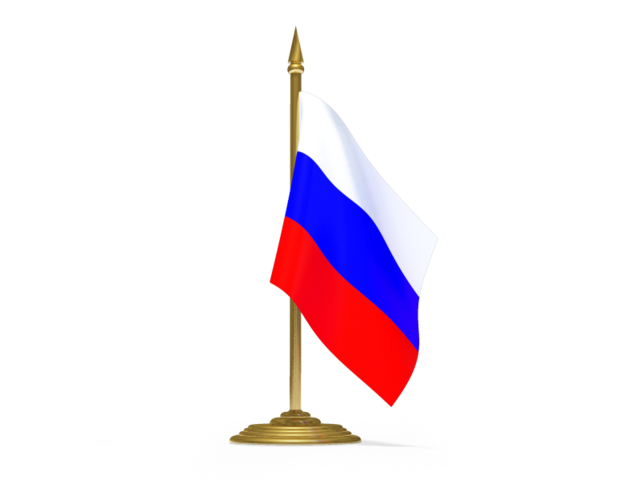 Разноцветный флаг России –
Белый, синий, красный цвет.
Самый, он для нас красивый,
Краше флага в мире нет.
Честь и правда в этом флаге,
Кровь, пролитая в бою,
Смелость, доблесть и отвага,
Вера в нашу Родину!
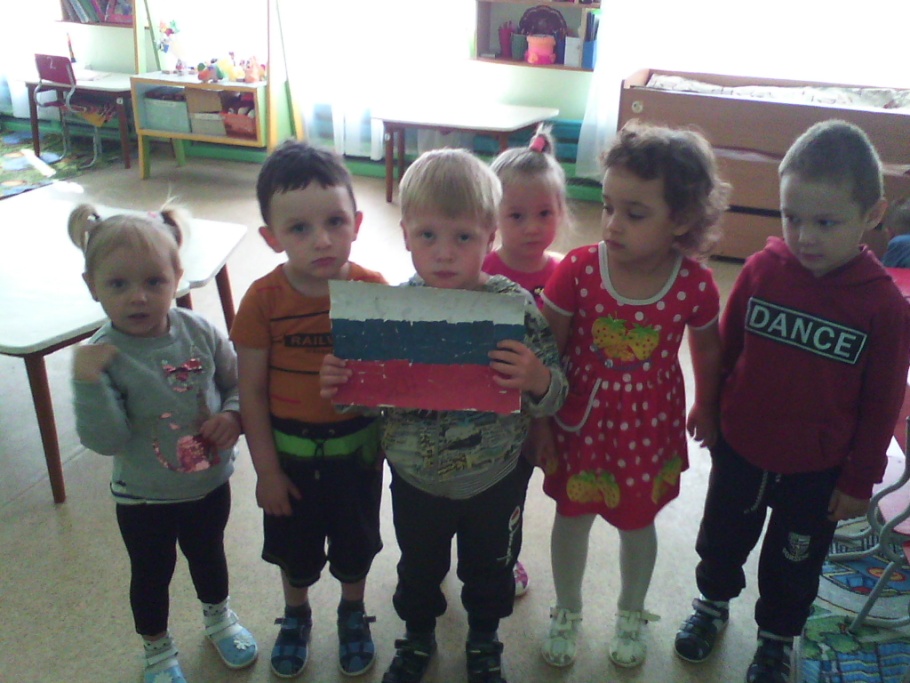 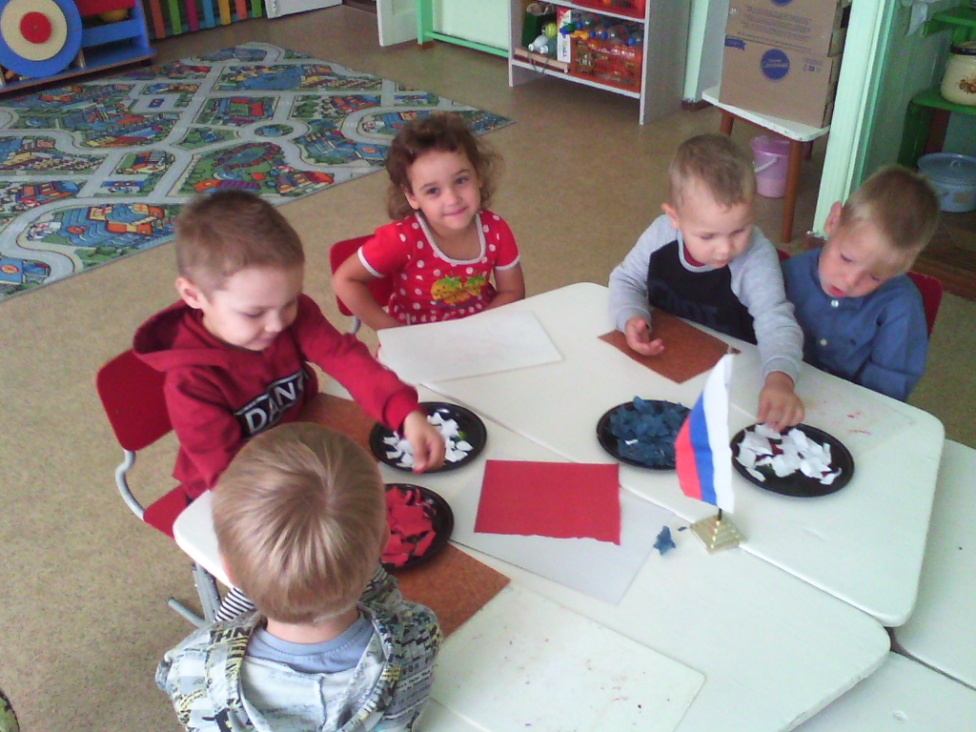 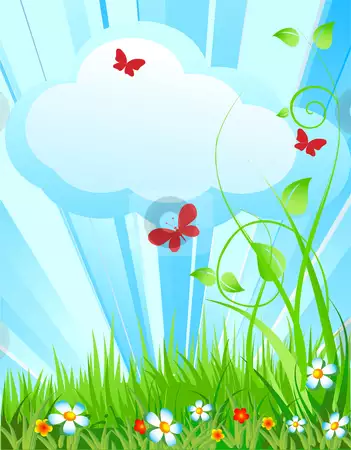 ДЕЖУРСТВО
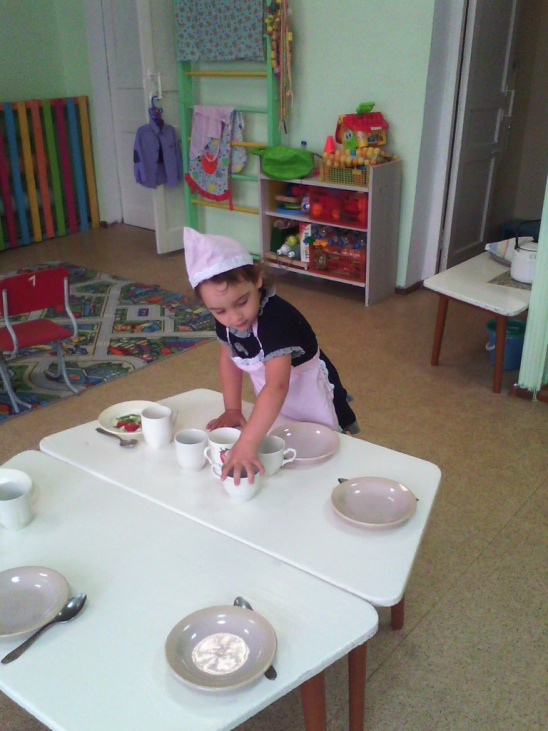 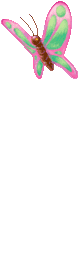 В летний период  продолжали  учить детей накрывать на стол, закрепляли последовательность действий в накрывании на стола, формировали положительного отношения к труду.  Приучали детей расставлять салфетки, хлебницы, чашечки.
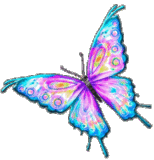 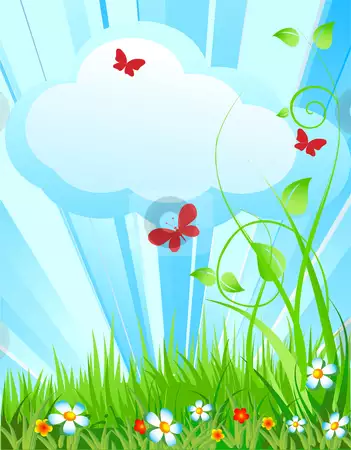 ТРУД В ПРИРОДЕ
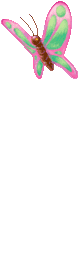 Труд в природе способствует к развитию наблюдательности, любознательности, воспитывает у детей интерес к сельскохозяйственному труду и уважение к людям, которые им занимаются. Труд в природе помогает воспитать любовь к ней. Систематическая коллективная работа объединяет ребят, воспитывает у них трудолюбие и ответственность за порученное дело, доставляет им удовольствие и радость.
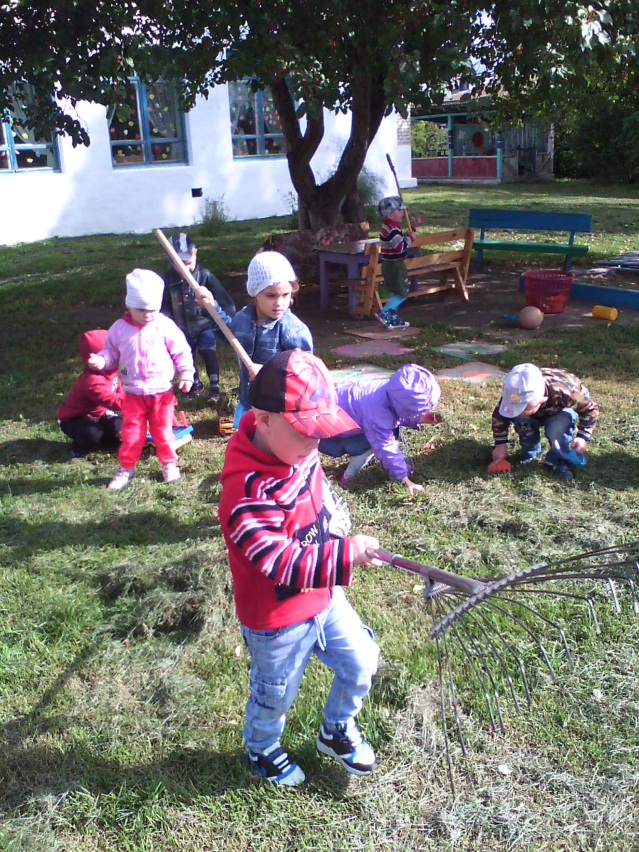 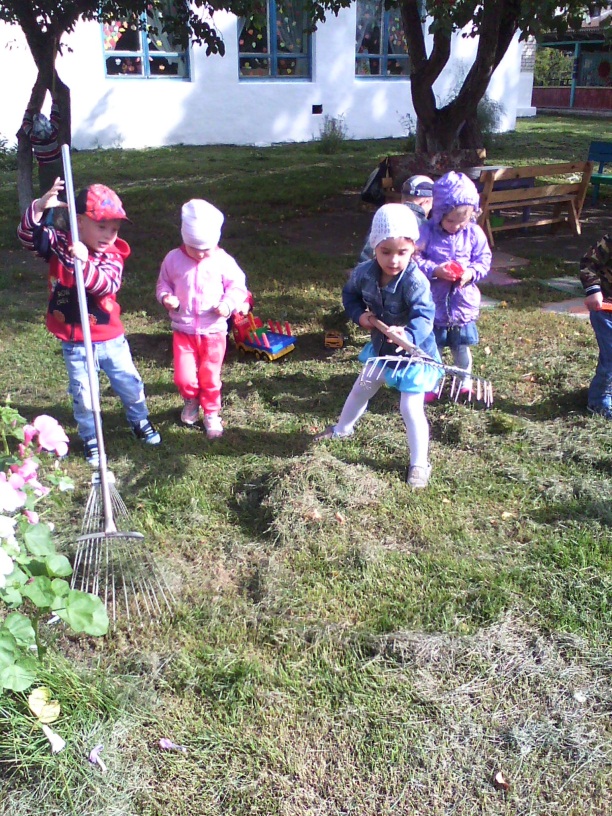 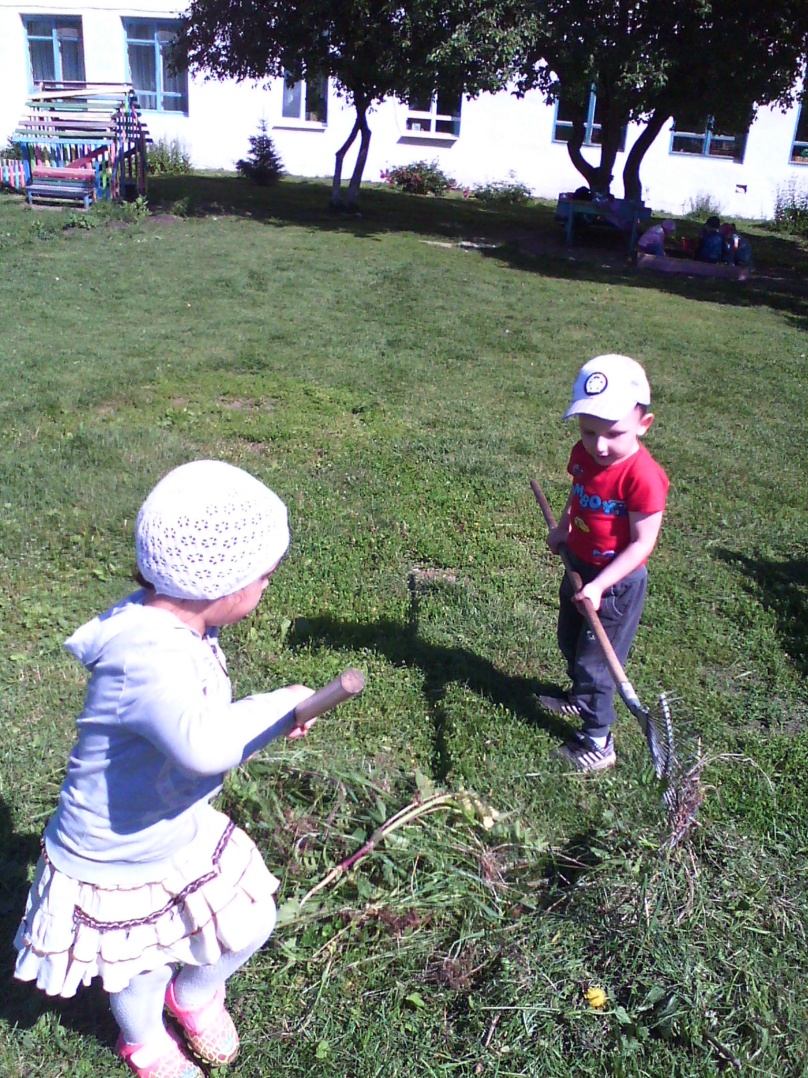 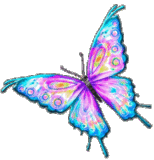 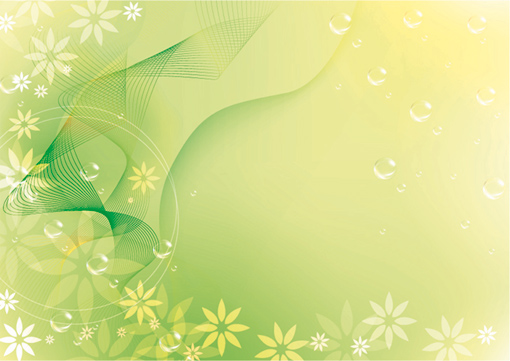 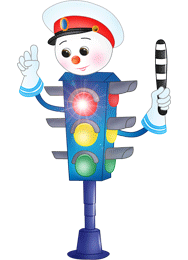 ОСНОВЫ БЕЗОПАСНОСТИ
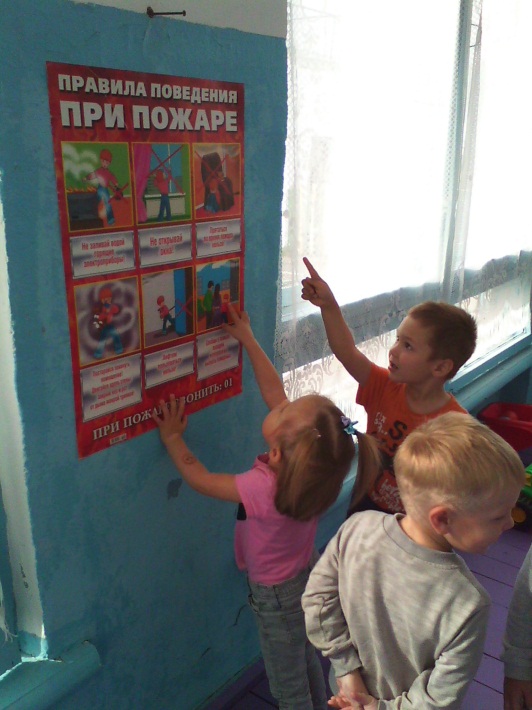 Знаки важные дорожные – 
Компас взрослых и ребят. 
Дети! Будьте осторожны! 
Знайте, 
Что нельзя, что можно! 
Выполняйте непреложно 
Все, что знаки говорят!
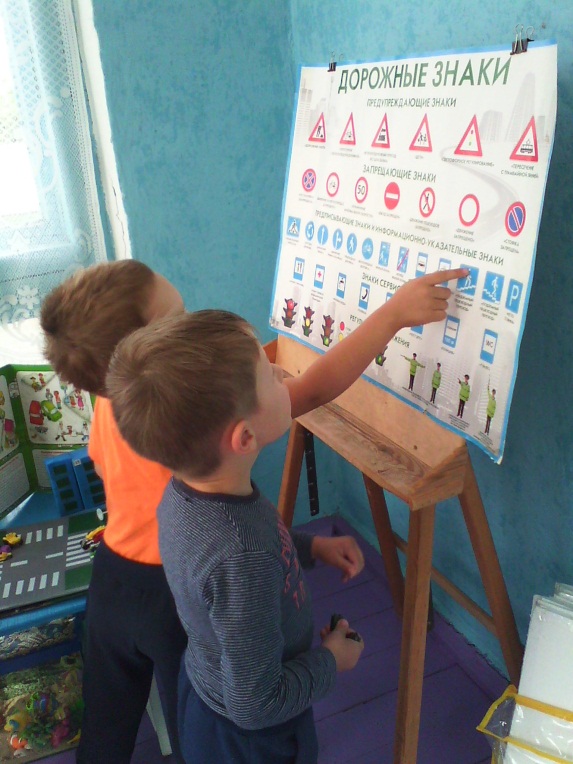 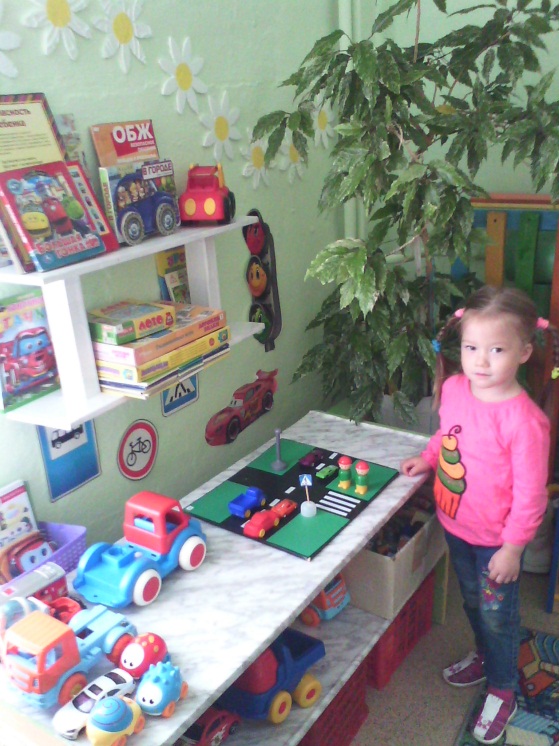 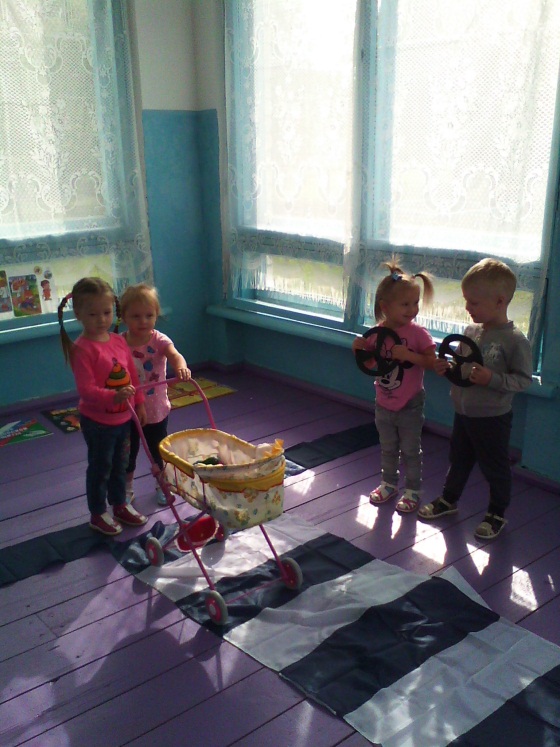 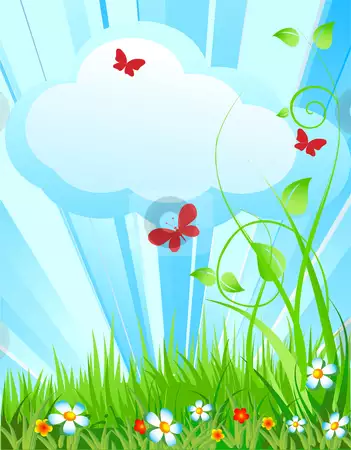 КОНКУРС НА ЛУЧШЕЕ ОФОРМЛЕНИЕ ГРУППЫ
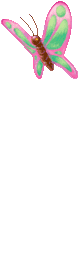 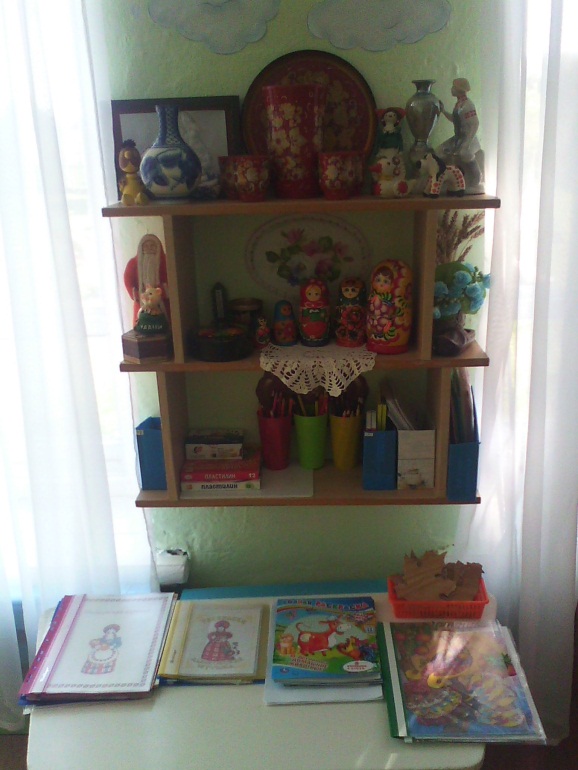 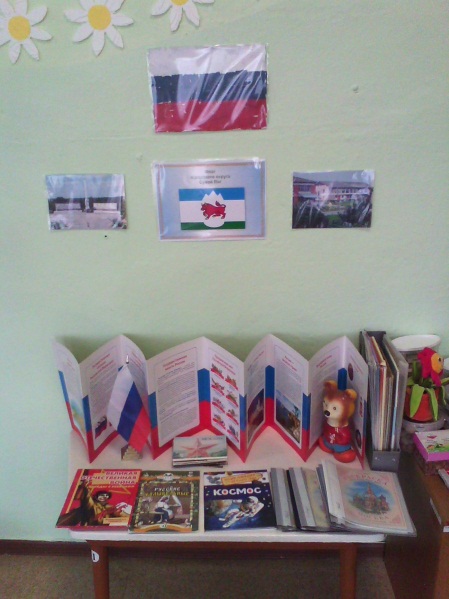 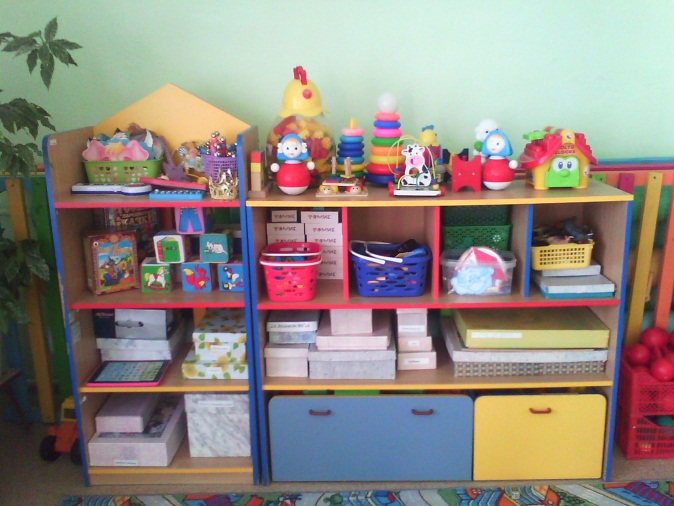 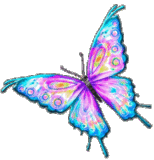 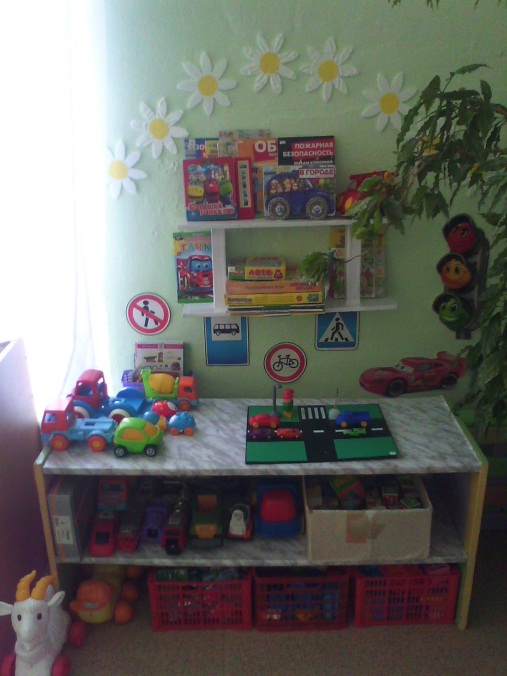 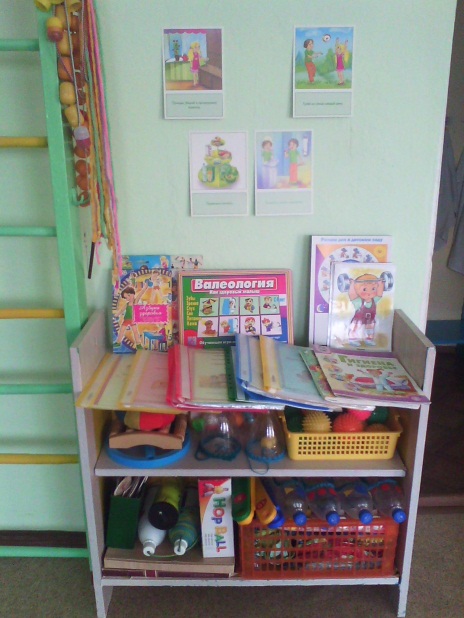 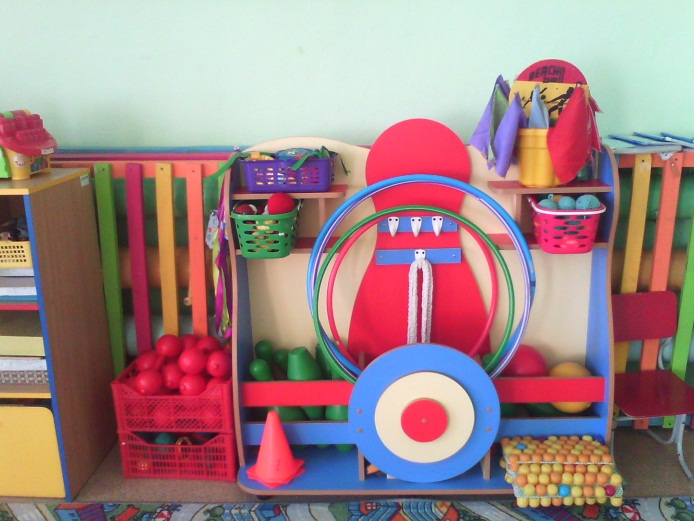 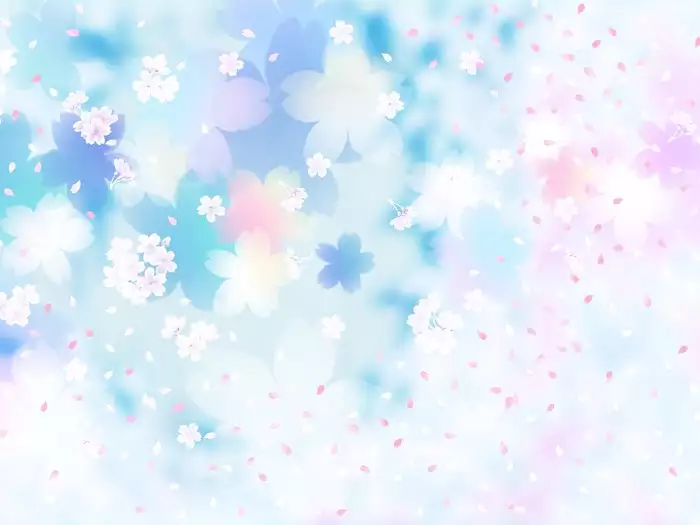 ОФОРМЛЕНИЕ  УЧАСТКА СОВМЕСТНО С РОДИТЕЛЯМИ.
Родители принимали активное участие в жизни детского сада. Они помогали оформлять участок, подарили горку и новые скамеечки для детей, покрасили существующие постройки,   обновили песок в  песочнице.
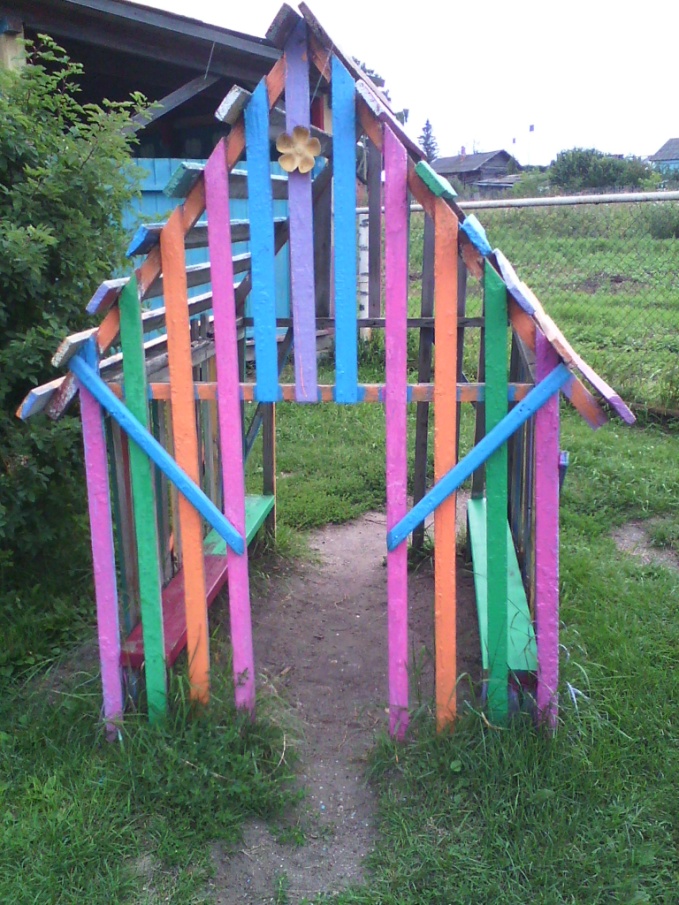 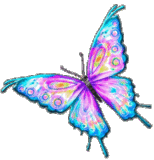 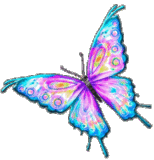